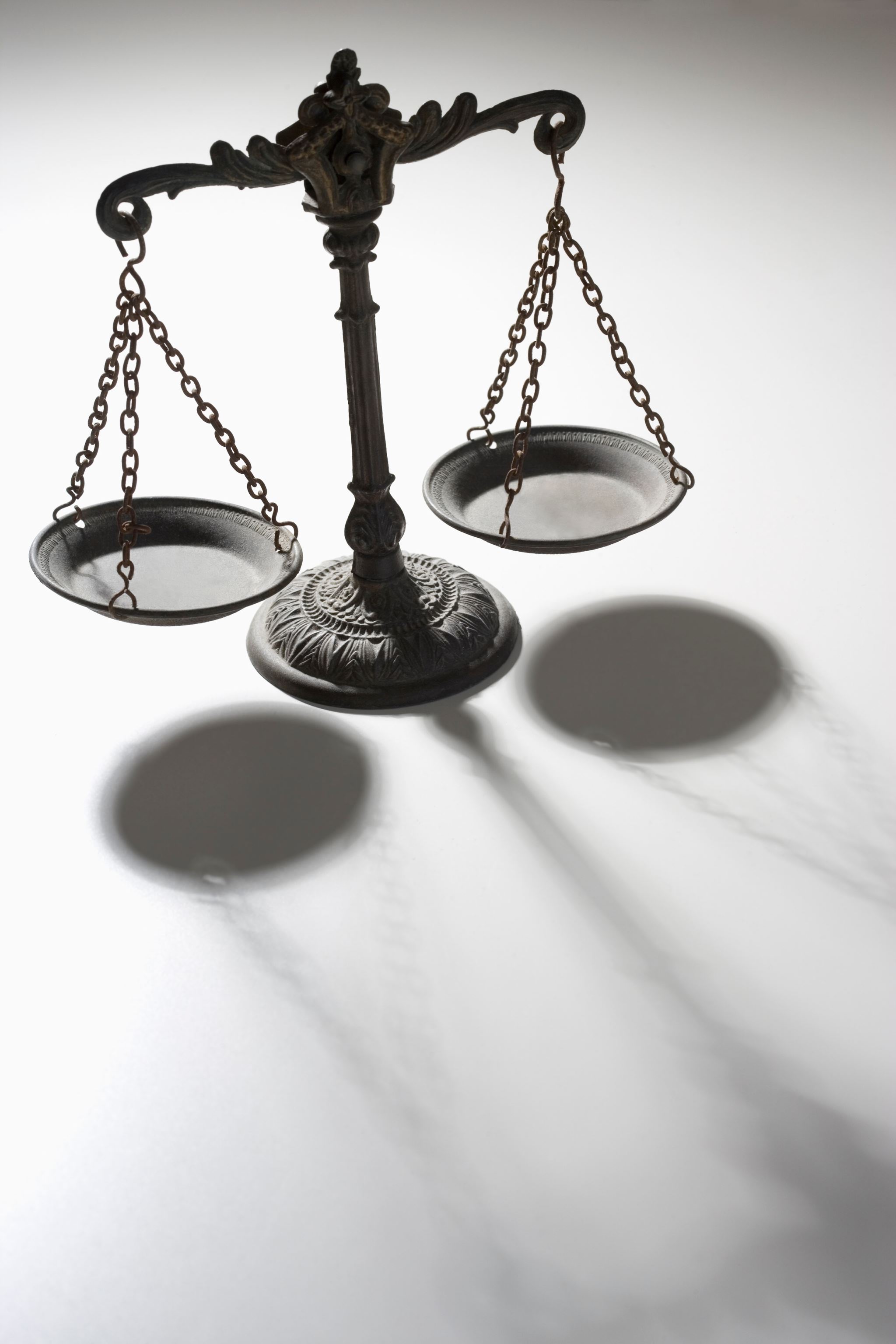 Tiesnešu demogrāfiskā struktūra
Tieslietu
Padomes
Sekretariāts
2022
Rihards Veinbergs
Rihards.Veinbergs@at.gov.lv
25669966
Kontekstam:Tiesnešu skaits un vakances
Tiesnešu skaits un vakances (skaitlisks sadalījums)
Tiesnešu skaits un vakances (procentuāls sadalījums)
Vakanču sadalījums un izsludinātie konkursi
Tiesnešu vecuma struktūra
Vecums stājoties tiesneša amatā
Tiesnešu izdienas struktūra
Tiesnešu vecuma struktūra
* Tiesnešu pensionēšanās vecums rēķināts atbilstoši Tiesnešu izdienas pensiju likumā noteiktajiem kritērijiem, nevis vispārīgo 65.g.v.
Tiesnešu vecuma struktūra un sadalījums pa tiesām
Tiesnešu vecuma struktūra 3 līmeņos
Tiesnešu vecuma struktūra 3 līmeņos
Tiesnešu vecuma struktūra, visi tiesneši
Dzimumu līdzsvars Eiropas tiesās
Dzimumu līdzsvars Latvijas tiesu sistēmā
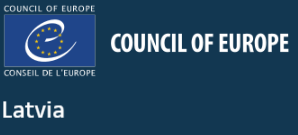 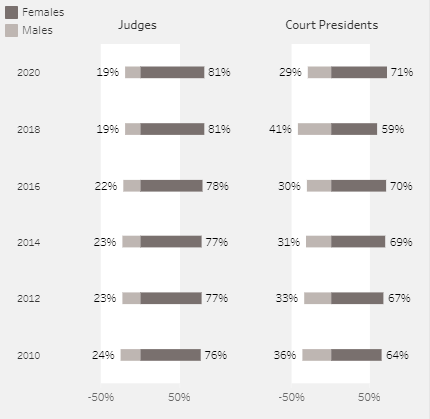 Dzimumu līdzsvara dinamika Latvijas tiesās2010-2020
Secinājumi
Latvijas tiesnešu vidū vērojama strauja tuvošanās pensijas vecumam. Vidējā laika termiņā tas var novest pie augsta vakanto amata vietu skaita grūtībām aizpildīt brīvās tiesnešu amata vietas.
7% tiesnešu jau šobrīd ir tiesīgi doties izdienas pensijā, savukārt tuvāko piecu gadu laikā, tiesības uz pensiju būs jau 34% no šobrīd strādājošajiem tiesnešiem.
Īpaši augsta tiesnešu nomaiņa prognozējama vispārējās jurisdikcijas apgabaltiesās.
Aizpildot vakances augstākā līmeņa tiesās, vakanču slodze tiks pārnesta uz rajona tiesām. Vakanču aizpildīšana var izrādīties izaicinoša.
Latvijā vērojams zemākais vīriešu īpatsvars tiesnešu vidū starp visām Eiropas padomes dalībvalstīm – 19%